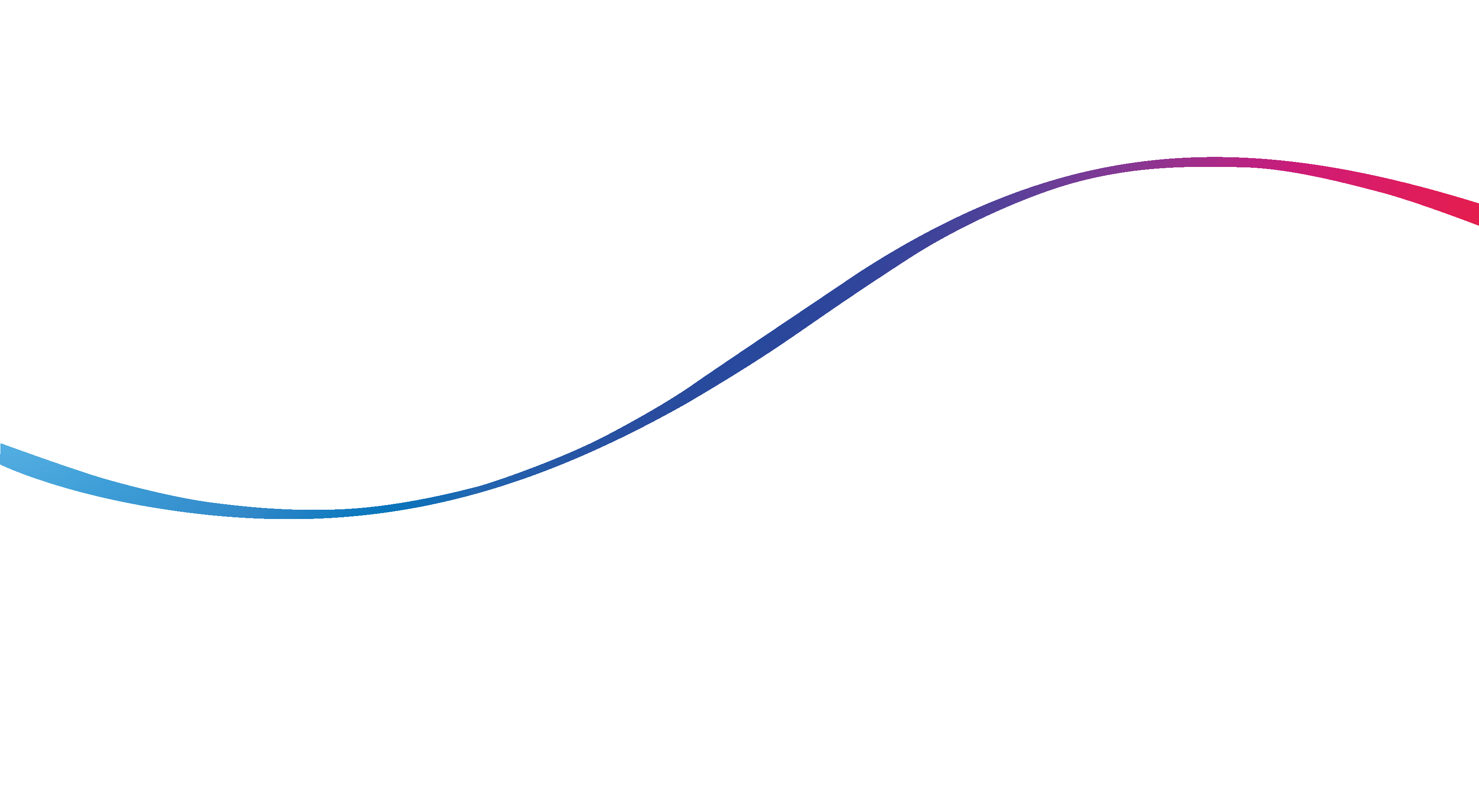 «Что такое Социальный фонд»
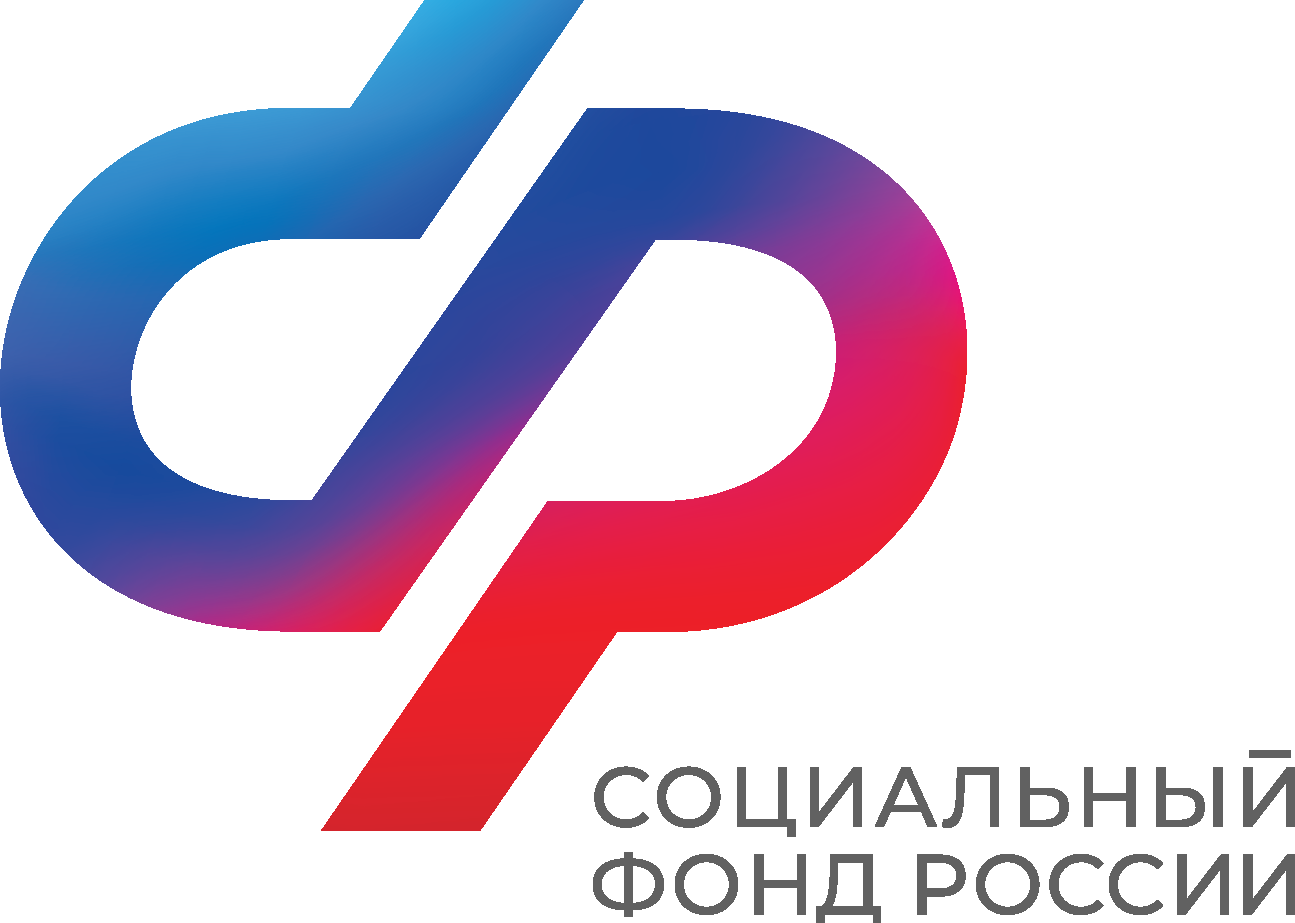 апрель, 2023
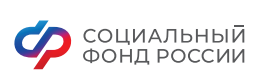 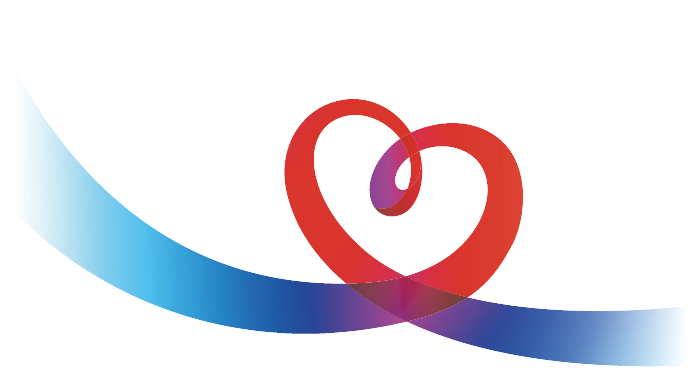 МИССИЯ 
ФОНДА ПЕНСИОННОГО И СОЦИАЛЬНОГО СТРАХОВАНИЯ РОССИЙСКОЙ ФЕДЕРАЦИИ
МЫ ЗАБОТИМСЯ О БЛАГОПОЛУЧИИ КАЖДОГО ЧЕЛОВЕКА, РЕАЛИЗУЯ СОЦИАЛЬНУЮ ПОЛИТИКУ ГОСУДАРСТВА, ОБЕСПЕЧИВАЕМ ПРОСТОТУ И УДОБСТВО ПОЛУЧЕНИЯ ГРАЖДАНАМИ МЕР СОЦИАЛЬНОЙ ПОДДЕРЖКИ НА ОСНОВЕ СОВРЕМЕННЫХ ТЕХНОЛОГИЙ
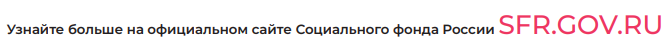 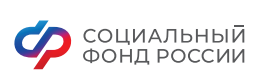 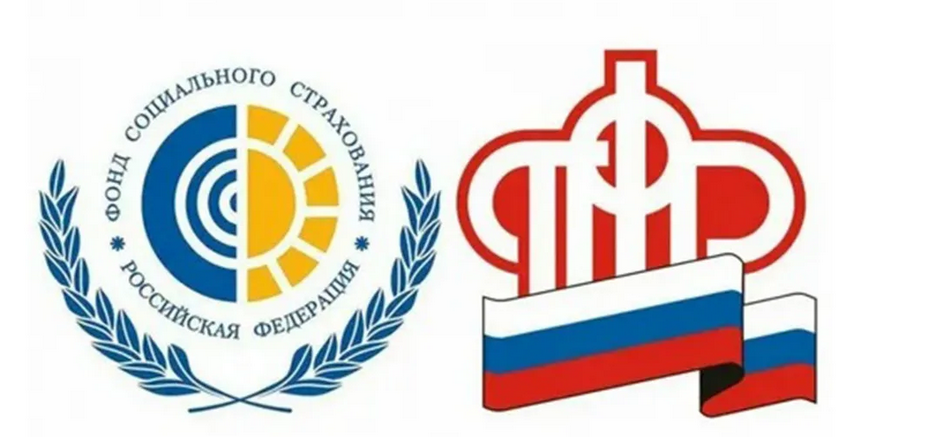 Социальный фонд начал работу с 1 января 2023 года и объединил функции Пенсионного фонда (ПФР) и Фонда социального страхования (ФСС).
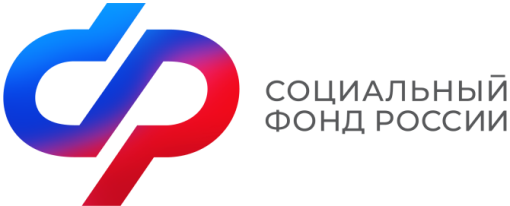 Создание Социального фонда
Создан Федеральным законом от 14.07.2022 № 236-ФЗ «О Фонде пенсионного и социального страхования Российской Федерации»
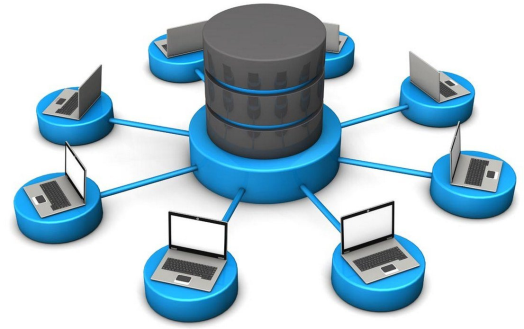 Упрощен порядок выплат, сократились сроки их ожидания.
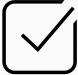 Сохранены все установленные выплаты.
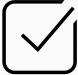 Оптимизировано оформление федеральных выплат.
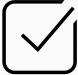 Единая база
Утверждена единая форма отчетности по форме ЕФС – 1.
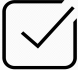 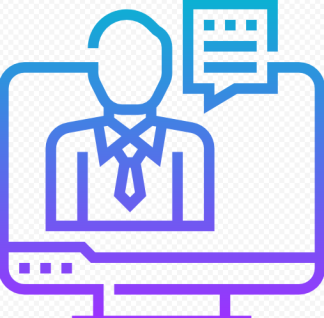 На территории Красноярского края создан 61 Единых офиса клиентского обслуживания.
4
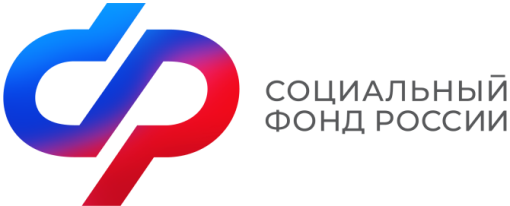 Государственные услуги
Предоставляются комплексно в рамках жизненной ситуации
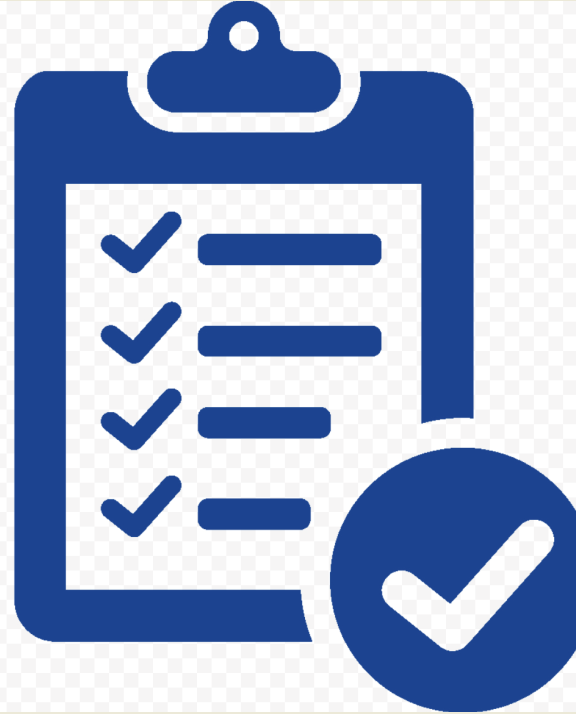 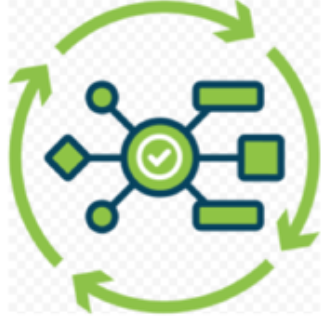 Проактивные и удобные
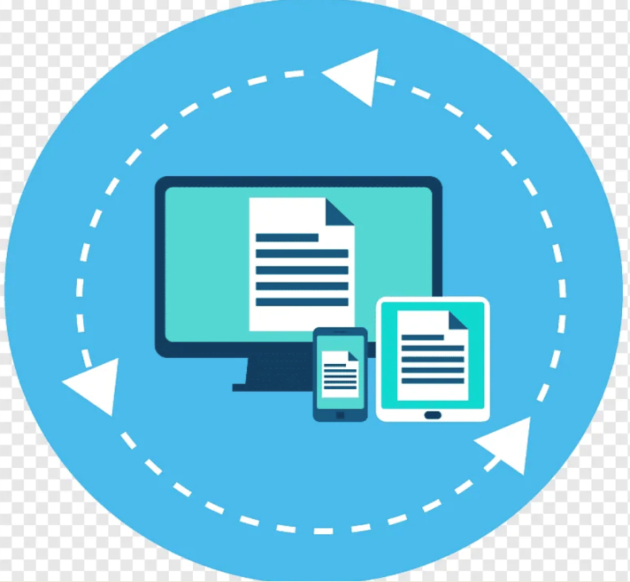 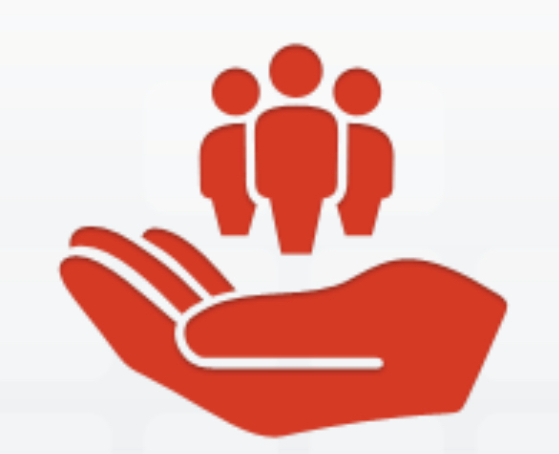 Технологичные и быстрые
Клиентоцентричные
5
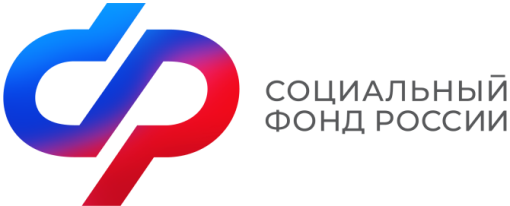 Принцип клиентоцентричности
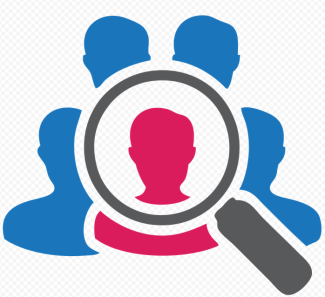 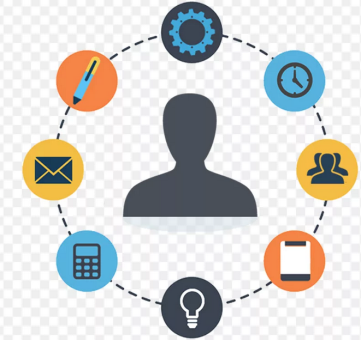 Индивидуальный подход
Доступность услуг
Обратная связь
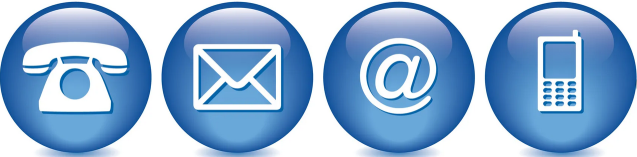 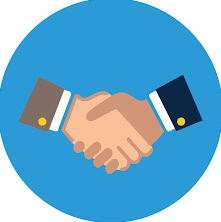 Постоянное повышение качества
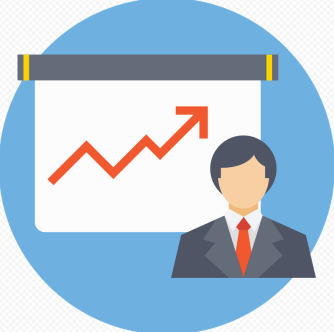 Добросовестность
Объективность и беспристрастность
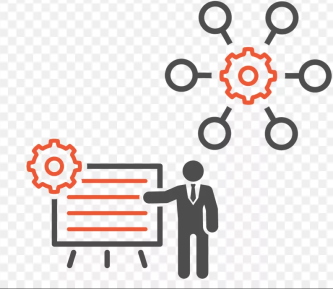 Открытость и прозрачность
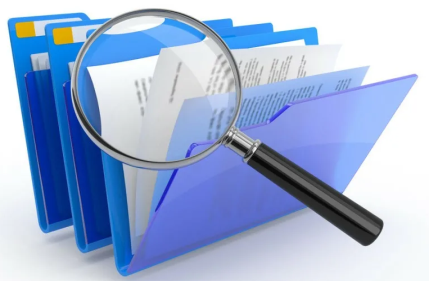 6
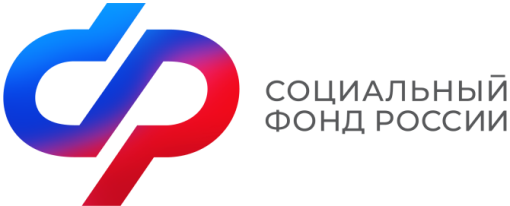 Единый стандарт клиентского обслуживания
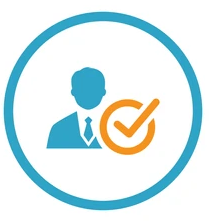 Единый подход к клиентскому обслуживанию
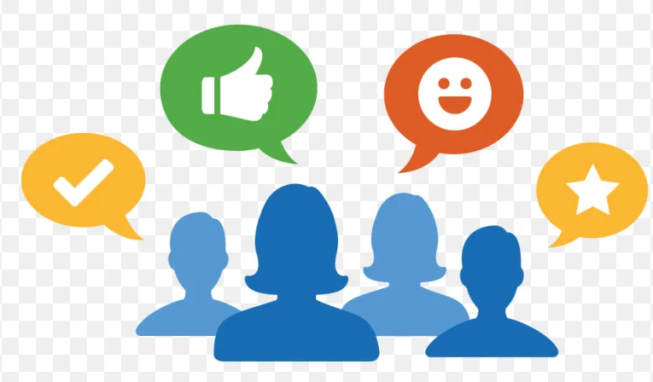 Высокое качество клиентского обслуживания
Предоставление услуг с использованием цифровой зоны
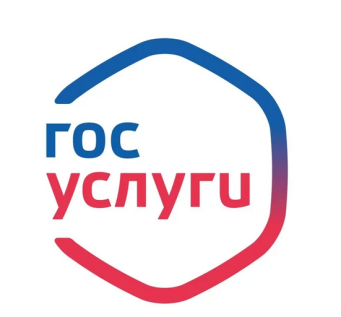 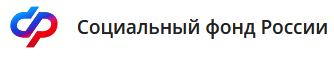 7
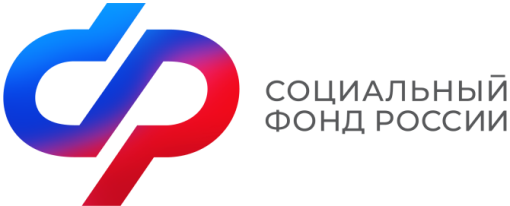 Электронные сервисы
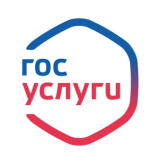 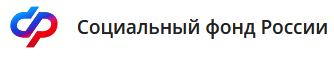 В рамках цифровой трансформации предоставление государственных услуг осуществляется без личной явки посредством телекоммуникационной сети «Интернет» через Единый портал государственных услуг, а также через личный кабинет на сайте СФР
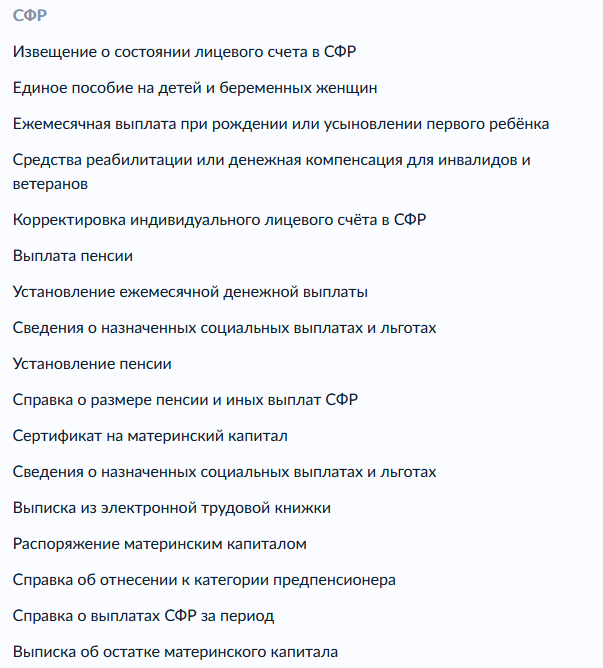 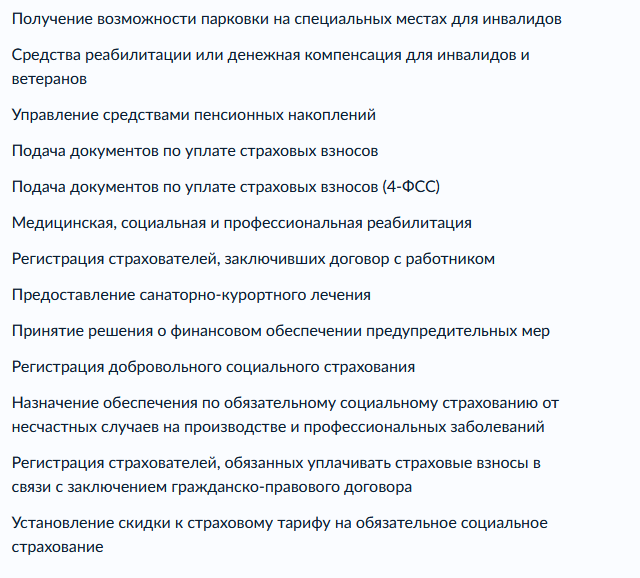 8
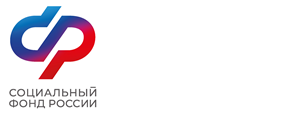 Как зарегистрироваться на Едином портале государственных услуг ?
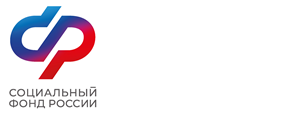 На портале Госуслуг (ЕПГУ) существует 3 уровня учетной записи:− упрощенная;− стандартная;− подтвержденная.
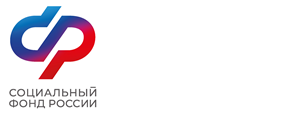 Ссылка для регистрации: https://esia.gosuslugi.ru/registration/
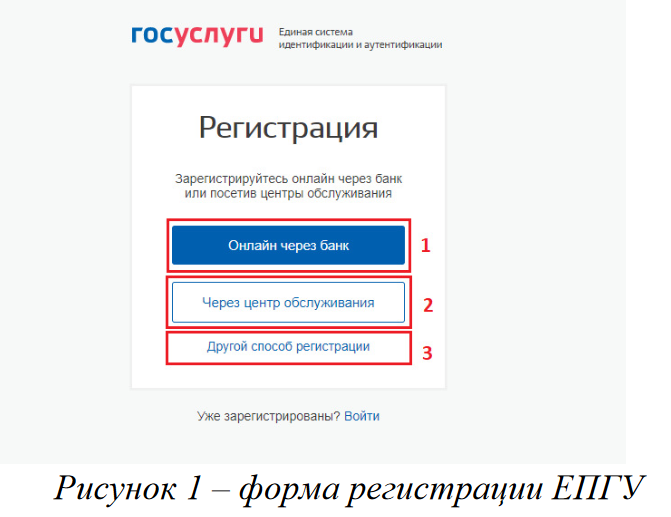 I. Зарегистрироваться на портале Госуслуг и получитьподтвержденную учетную запись, а вместе с ней – доступ ко всемуслугам портала можно одним из следующих способов (рис. 1):1. Зарегистрировать учетную запись онлайн через банк;2. Зарегистрировать учетную запись через центр обслуживания;3. Зарегистрировать учетную запись на портале Госуслуг иподнять уровень учетной записи до подтвержденной.
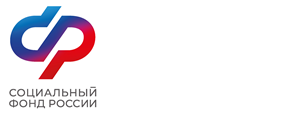 Регистрация  учетной записи онлайн через банк
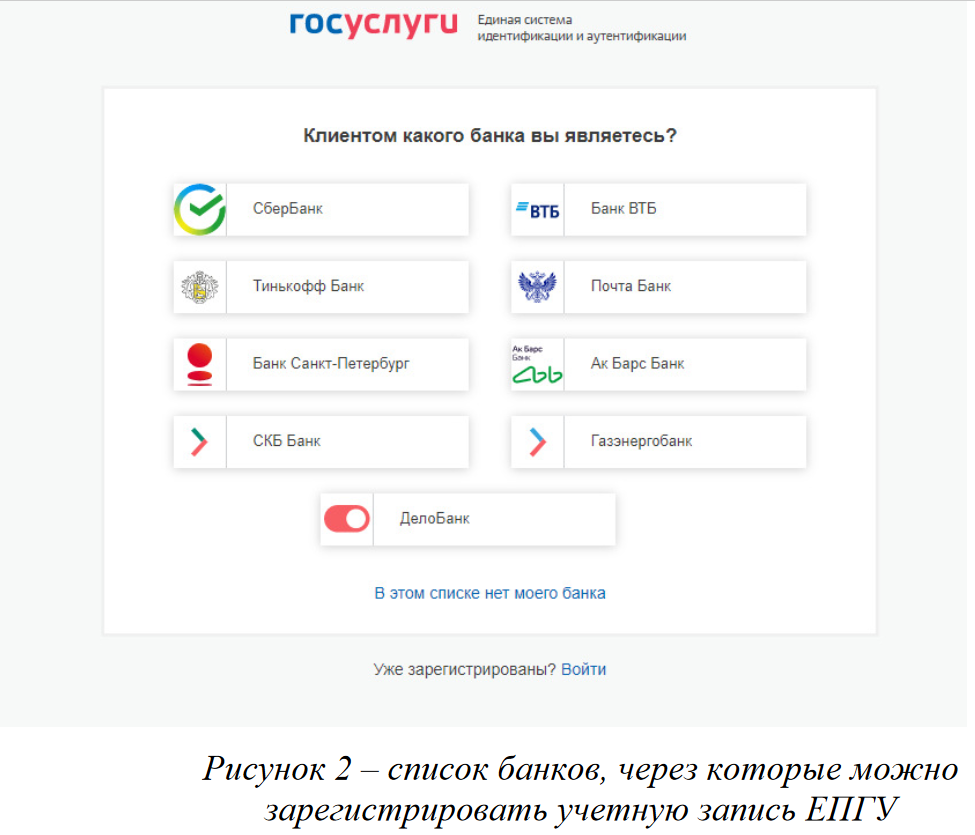 1). Чтобы зарегистрировать учетную запись онлайн через банкнеобходимо выполнить следующие шаги:Шаг 1. Нажмите кнопку «Онлайн через банк» (рис. 1);Шаг 2. В открывшемся окне выберите банк, клиентом которого Вы являетесь (рис. 2);
Шаг 3. Далее следуйте инструкции, размещенной на сайтесоответствующего банка (она откроется по нажатию на кнопку с его логотипом и названием).
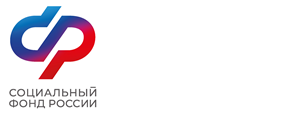 Регистрация учетной записи через центр обслуживания
2) Чтобы зарегистрировать учетную запись через центробслуживания необходимо выполнить следующие шаги:Шаг 1. Нажмите кнопку «Через центр обслуживания» (рис. 1);Шаг 2. В открывшемся окне, в строке поиска введите ближайший дляВас адрес (рис. 3);
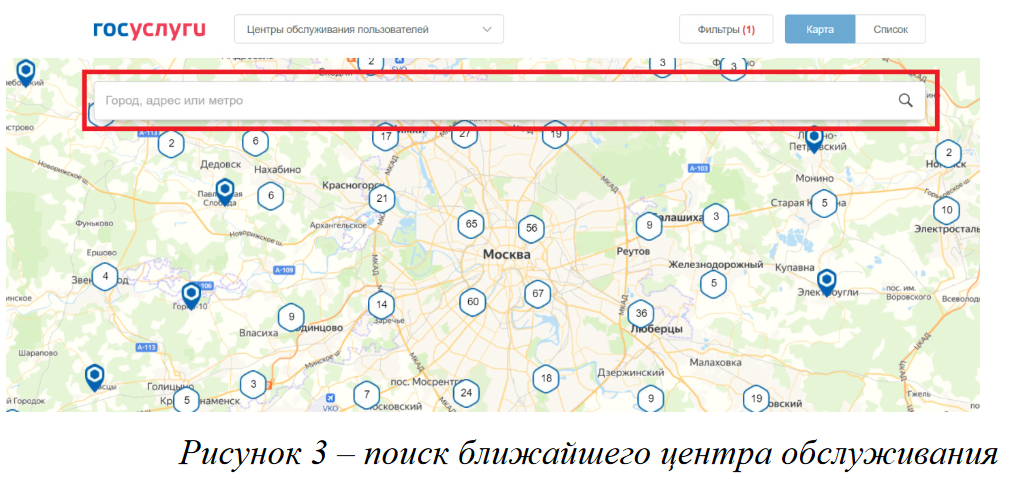 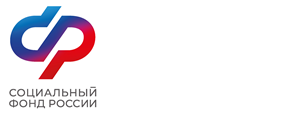 Регистрация учетной записи через центр 
обслуживания
Шаг 3. Кликните на любую метку и Вам откроется подробнаяинформация о центре обслуживания, который она обозначает (рис. 4);
Шаг 4. Обратитесь в выбранный центр обслуживания (требуетсяличное посещение) и получите подтвержденную учетную запись сразу после проверки данных.
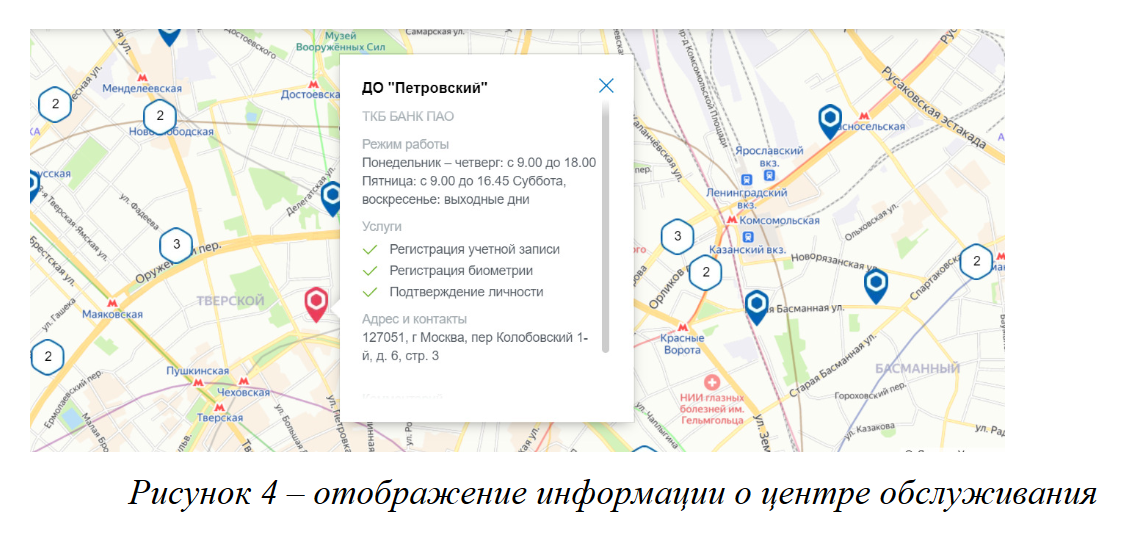 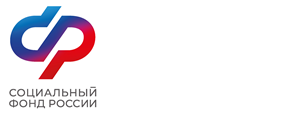 Регистрация учетной записи
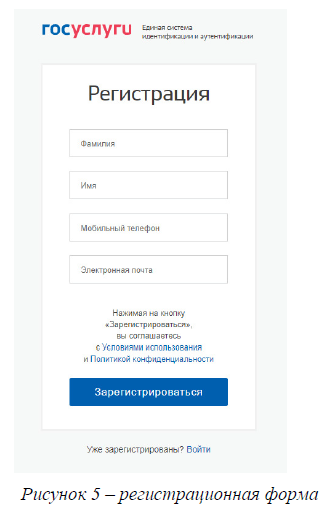 3). Чтобы зарегистрировать учетную запись на портале Госуслуг и поднять уровень учетной записи до подтвержденной необходимо выполнить следующие шаги:
Шаг 1. Нажмите кнопку «Другой способ регистрации» (рис. 1);Шаг 2. Укажите в регистрационной форме свою фамилию, имя,мобильный телефон и адрес электронной почты. После клика накнопку регистрации вы получите СМС с кодом подтверждениярегистрации (рис. 5);
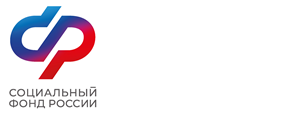 Подтверждение телефона
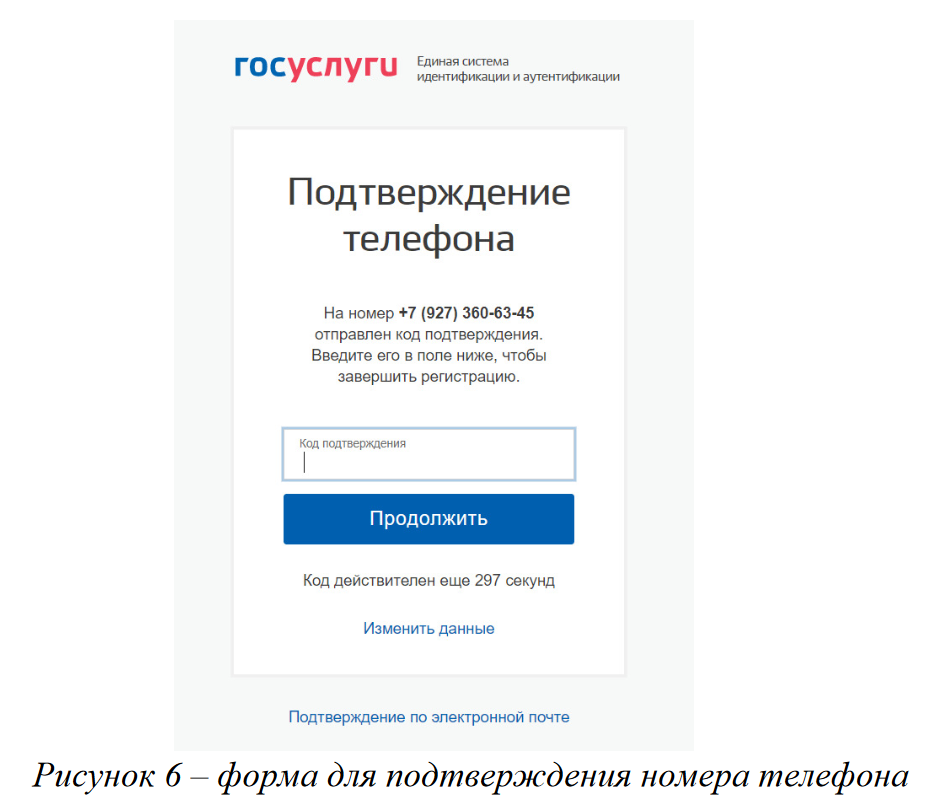 Шаг 3. Введите код подтверждения регистрации в соответствующееполе формы для подтверждения номера телефона и нажмите кнопку«Продолжить» (рис. 6);
Шаг 4. Придумайте пароль и войдите в свой профиль;
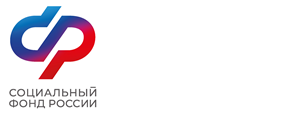 Окно информирования
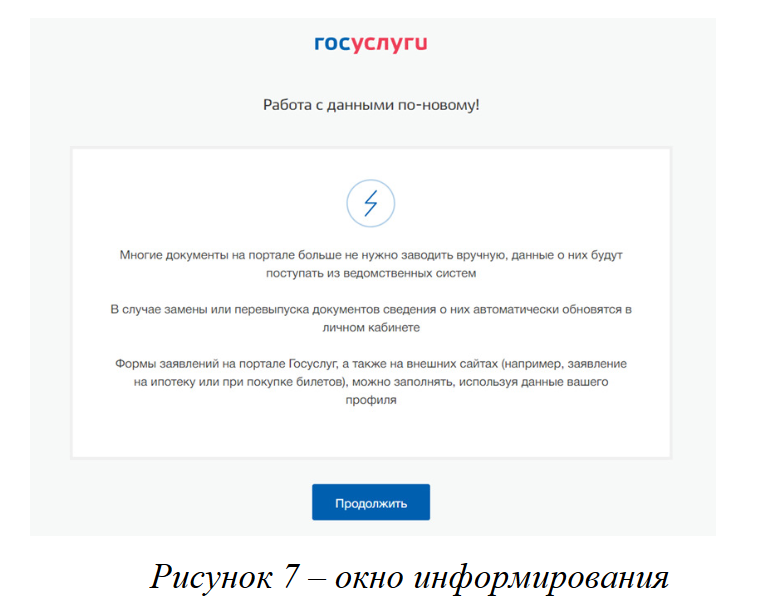 Шаг 5. В открывшемся окне нажмите кнопку «Продолжить» (рис. 7);
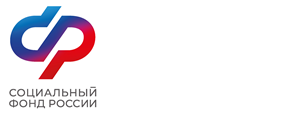 Создание упрощенной учетной записи
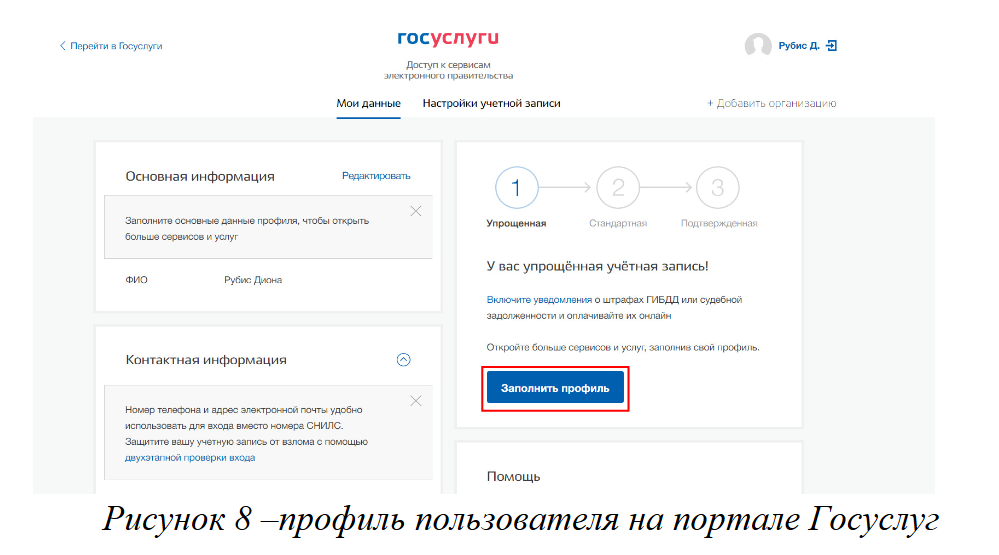 Шаг 6. Нажмите кнопку «Заполнить профиль» (рис. 8);
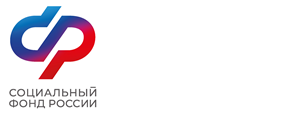 Создание стандартной учетной записи
Шаг 7. В открывшейся форме укажите необходимые данные, в томчисле СНИЛС и данные документа, удостоверяющего личность(паспорт гражданина РФ).Данные проходят проверку в органах регистрационного учета МВДРоссии и Социальном фонде РФ. На ваш электронный адрес будетнаправлено уведомление о результатах проверки. Это может занятьот нескольких часов до нескольких дней (рис. 9);
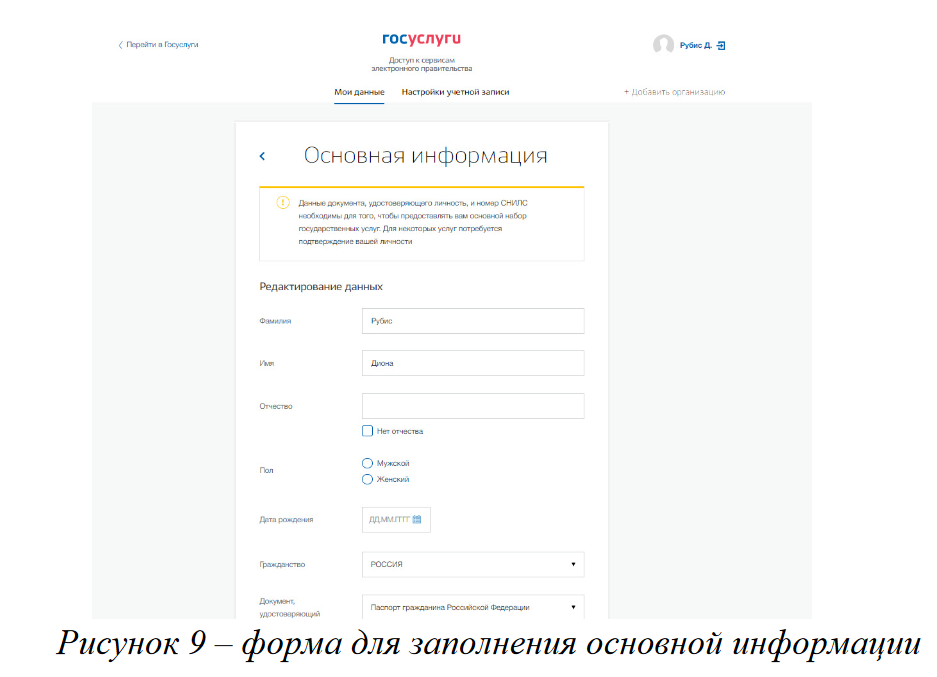 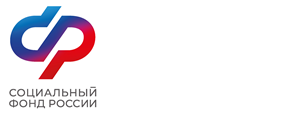 Создание подтвержденной учетной записи
Шаг 8. Создание подтвержденной учетной записи:− лично, обратившись с документом, удостоверяющим личность и СНИЛС в удобный Центр обслуживания;− онлайн через интернет-банки: СберБанк, Банк ВТБ, Тинькофф Банк, Почта Банк, Банк Санкт-Петербург, Ак Барс Банк, СКБ Банк, Газэнергобанк, ДелоБанк (при условии, что Вы являетесь клиентом);− онлайн с помощью электронной подписи.
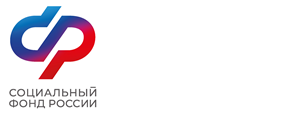 Проверка уровня учетной записи
Для того, чтобы проверить уровень Вашей учетной записи ЕПГУнеобходимо выполнить следующие шаги:Шаг 1. Войдите в свой профиль на сайте https://www.gosuslugi.ru/;Шаг 2. Нажмите на свою фамилию — она указана в правом верхнем углу экрана;Шаг 3. Нажмите кнопку «Профиль». В открывшемся окне будет указан уровень Вашей учетной записи.Также, уровень учетной записи ЕПГУ можно проверить перейдя по ссылке https://esia.gosuslugi.ru/, выполнив «Вход».